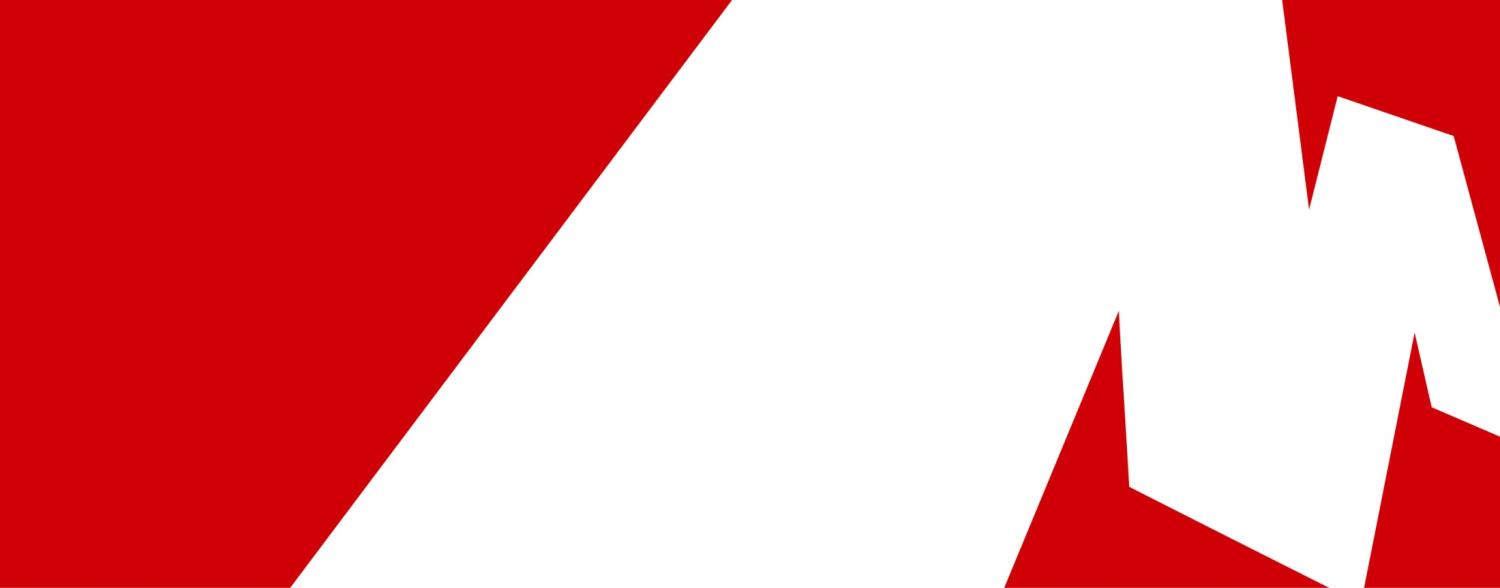 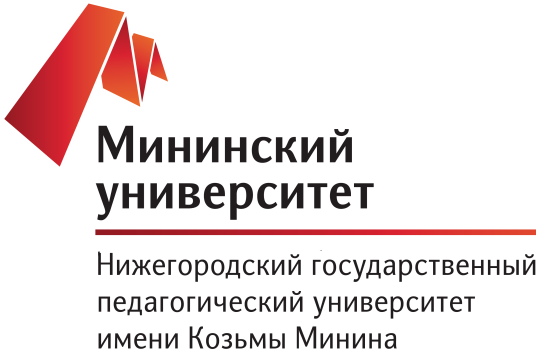 Исследовательская лаборатория «Воспитательная педагогика А.С. Макаренко»
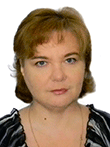 Заведующая лабораторией

Кандидат педагогических наук, Вице-президент Российской макаренковской ассоциации, член Правления Международной макаренковской ассоциации (IMS) 

Илалтдинова Елена ЮрьевнА
История создания НИЛ
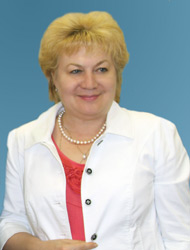 В.В. Николина
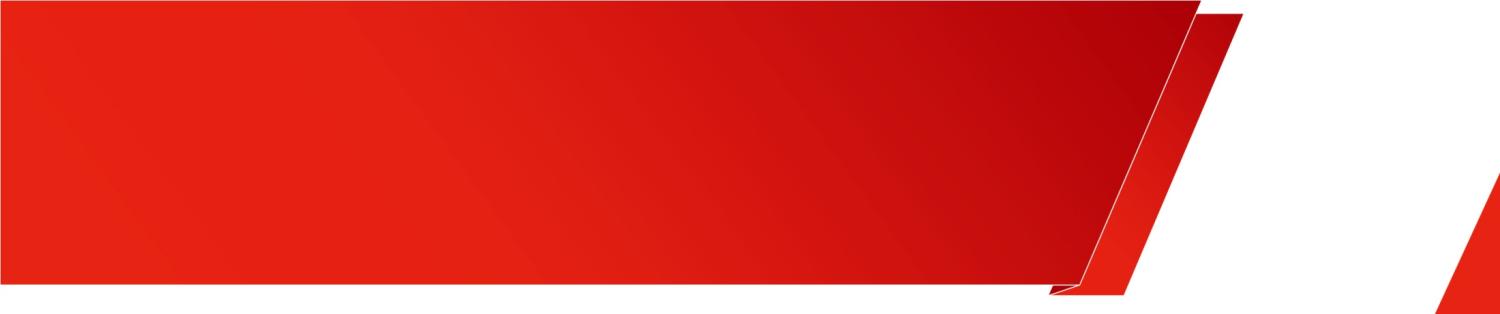 Собственные 
средства
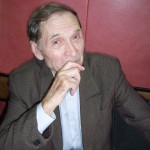 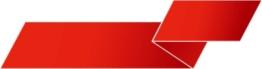 2
А.А. Фролов
Сотрудники лаборатории
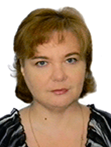 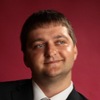 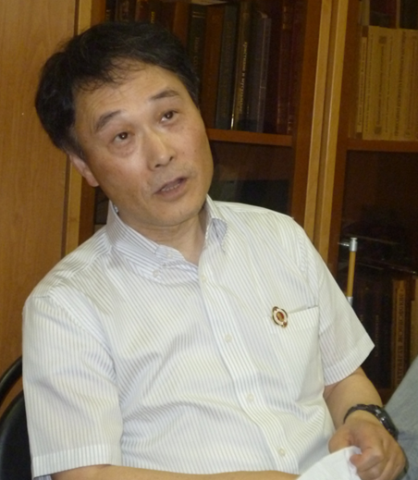 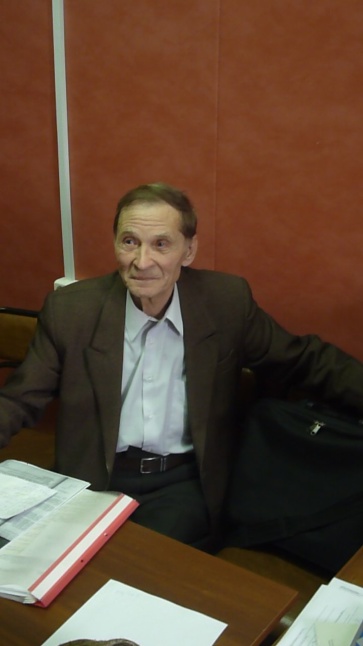 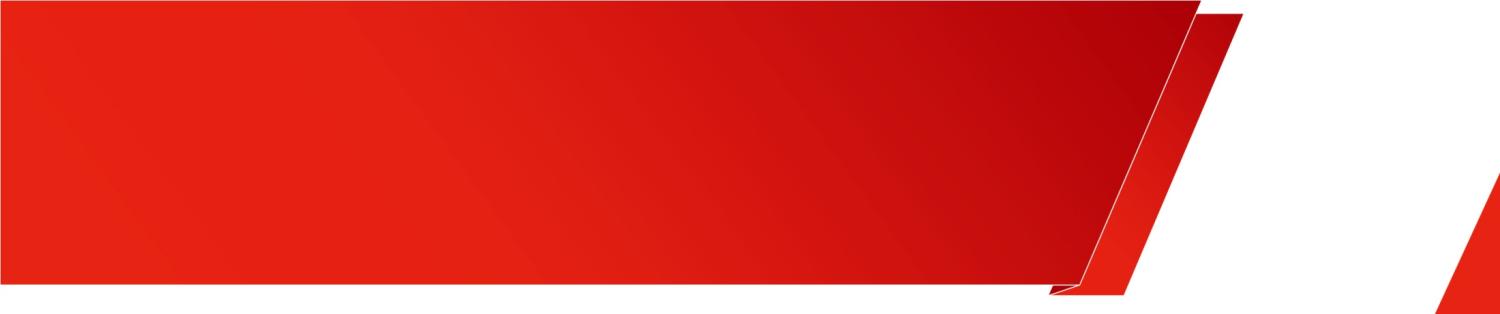 Аксёнов Сергей Иванович, кандидат педагогических наук
Кувабара Кийоси, доктор педагогических наук, доцент Хоккайдского педагогического университета
Фролов Анатолий Аркадьевич, доктор педагогических наук, профессор, Действенный член Международной макаренковской ассоциации (IMS)
Илалтдинова Елена Юрьевна, доктор педагогических наук
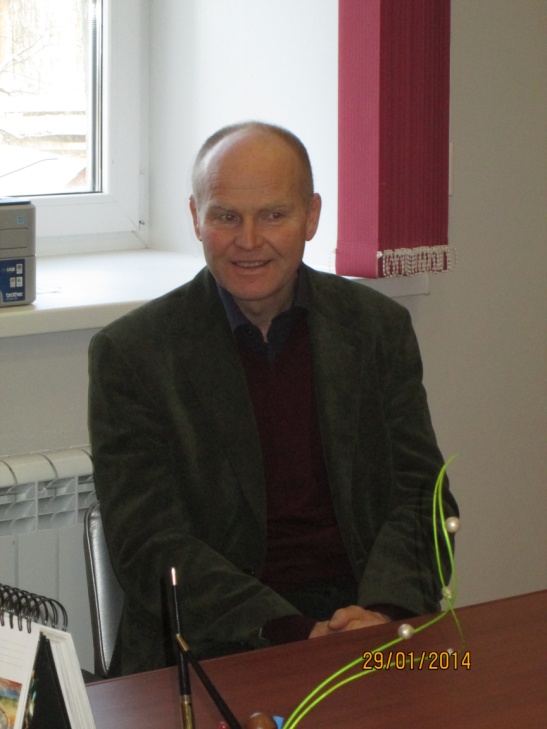 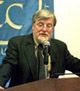 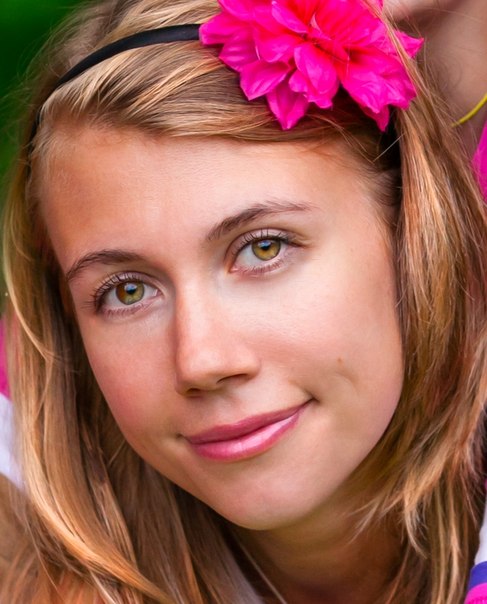 Эндрю Саттон, доктор педагогических наук (Бермингем, Великобритания)
Терье Халвесон, доктор педагогических наук, профессор
Суханова Мария Эдуардовна, магистрант, социальный педагог
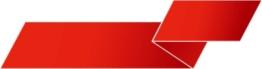 3
Цели и задачи лаборатории
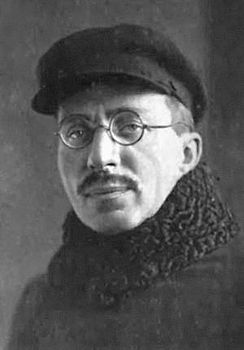 Цель: Разработка идей и опыта Антона Семеновича Макаренко, его педагогики с учетом современных достижений международного макаренковедения и перспективных направлений развития отечественной педагогики и школы.
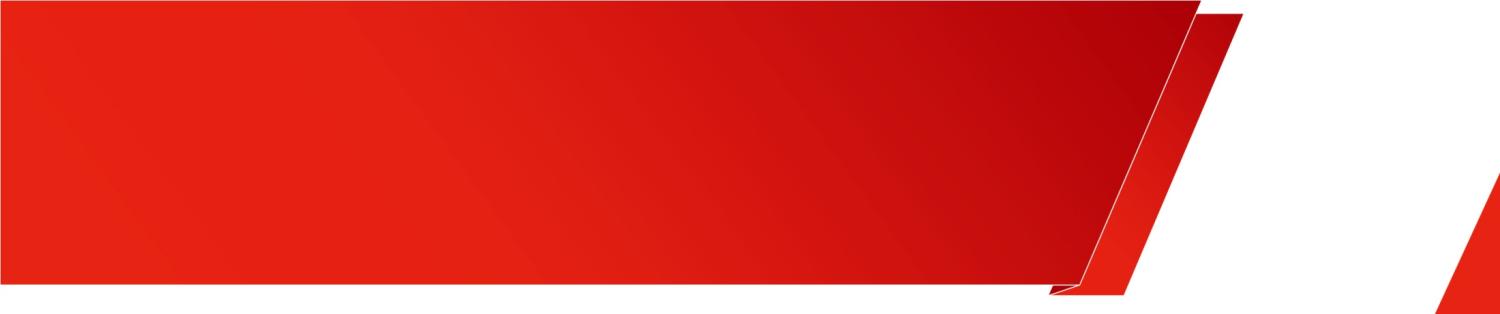 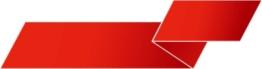 4
Основные функции лаборатории
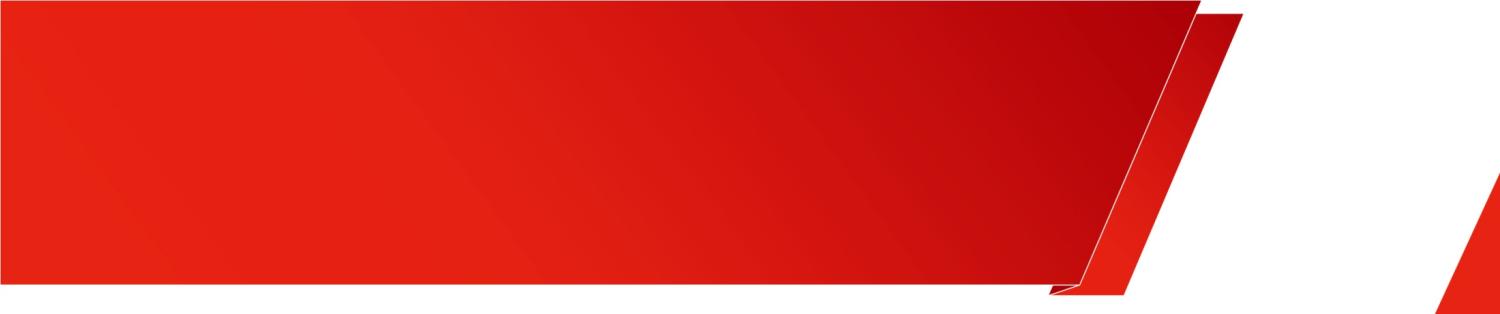 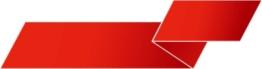 Реальные и потенциальные партнеры
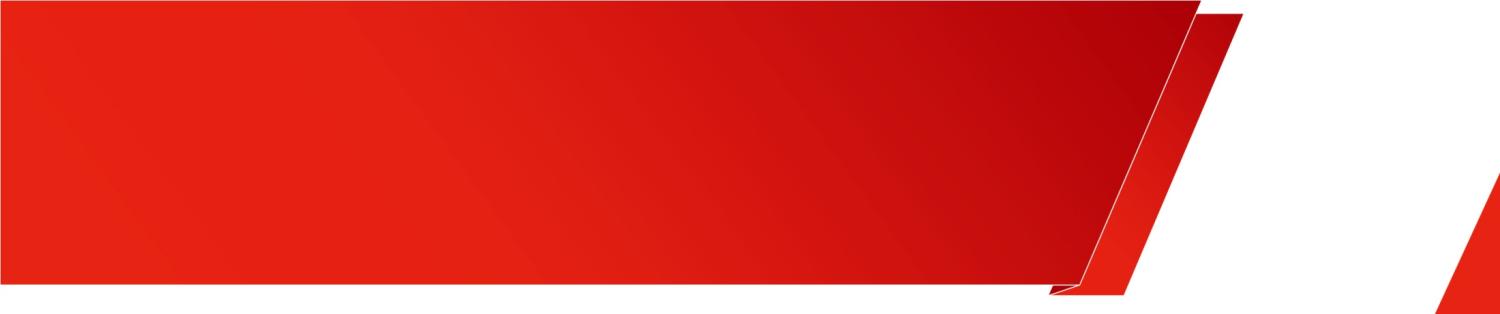 Издательство кондуктивного обучения (Англия)
Университет Нордланда  (Норвегия)
Лаборатория Марбургского университета «Макаренко-реферат» (Германия)
Центр коррекционного образования (Калифорнийский университет) (США)
Сумкий государственный педагогический институт им. А.С. Макаренко;
Музей А.С. Макаренко
Полтавский национальный педагогический университет им. В.Г. Короленко (Украина)
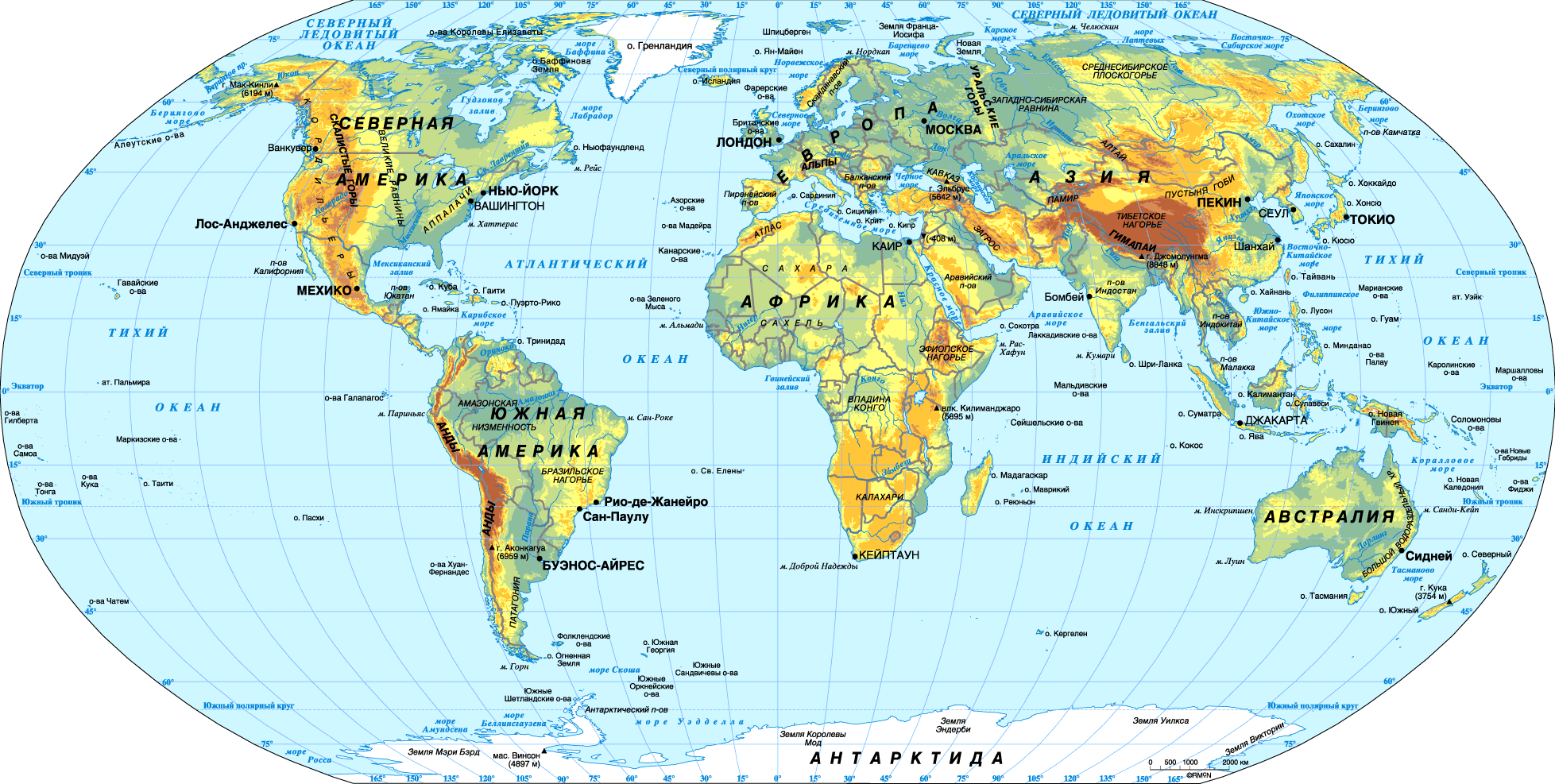 Хоккайдский педагогический университет (Япония)
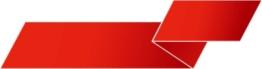 Место научно-исследовательской деятельности 
НИЛ в образовательных программах
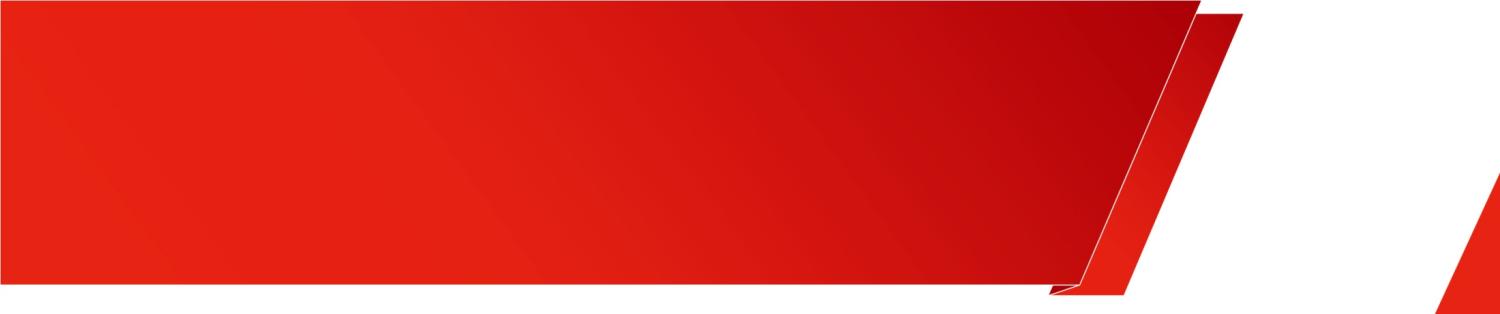 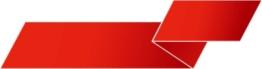 Основные результаты деятельности
Подготовка и проведение научных макаренковедческих мероприятий на базе НГПУ им.К. Минина :
2013 - Международная научно-практическая конференция  «Педагогика А.С. Макаренко: воспитание и жизнь (достижения и проблемы) при поддержке РГНФ»
 2014 – Международный симпозиум  «Современное макаренковедение: история, состояние, перспективы»
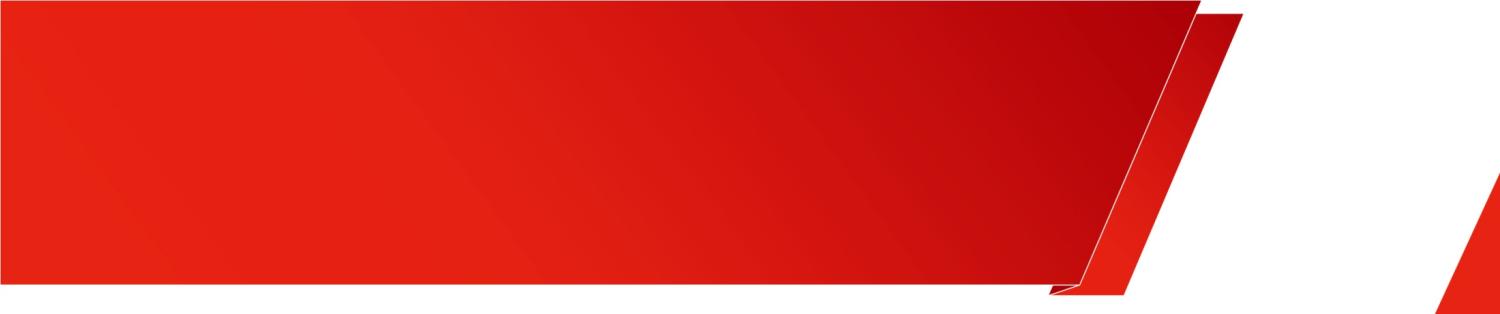 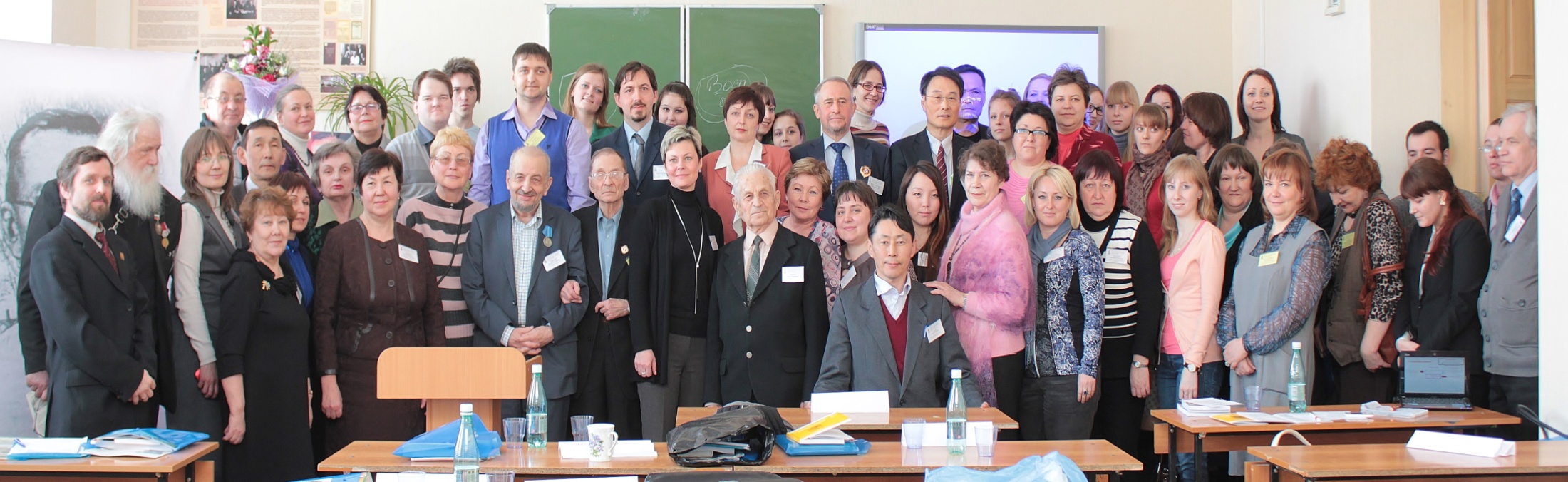 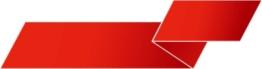 Основные результаты деятельности
Участие в научных макаренковедческих мероприятиях
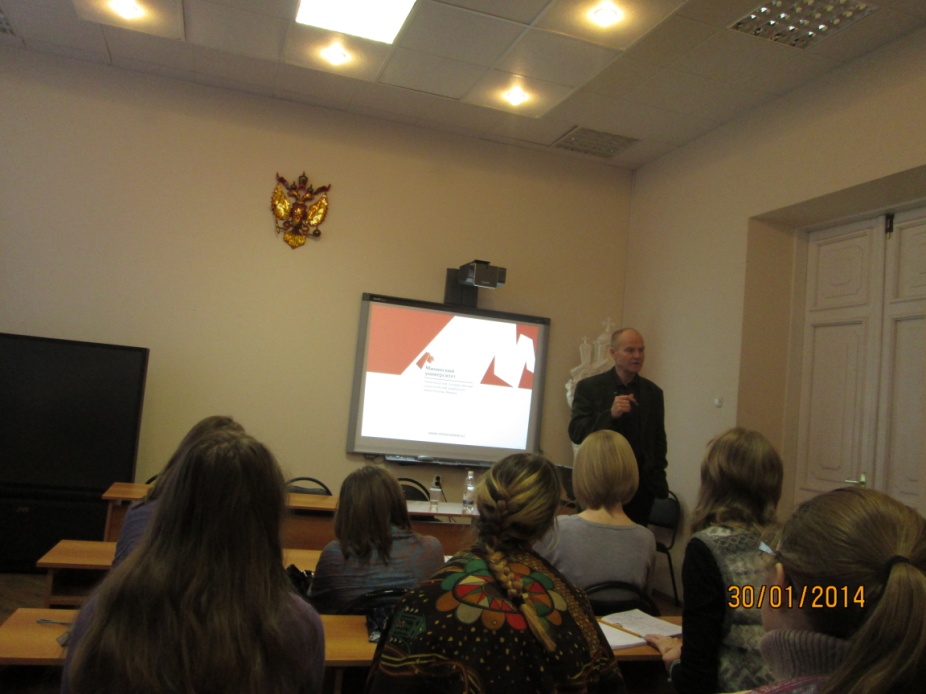 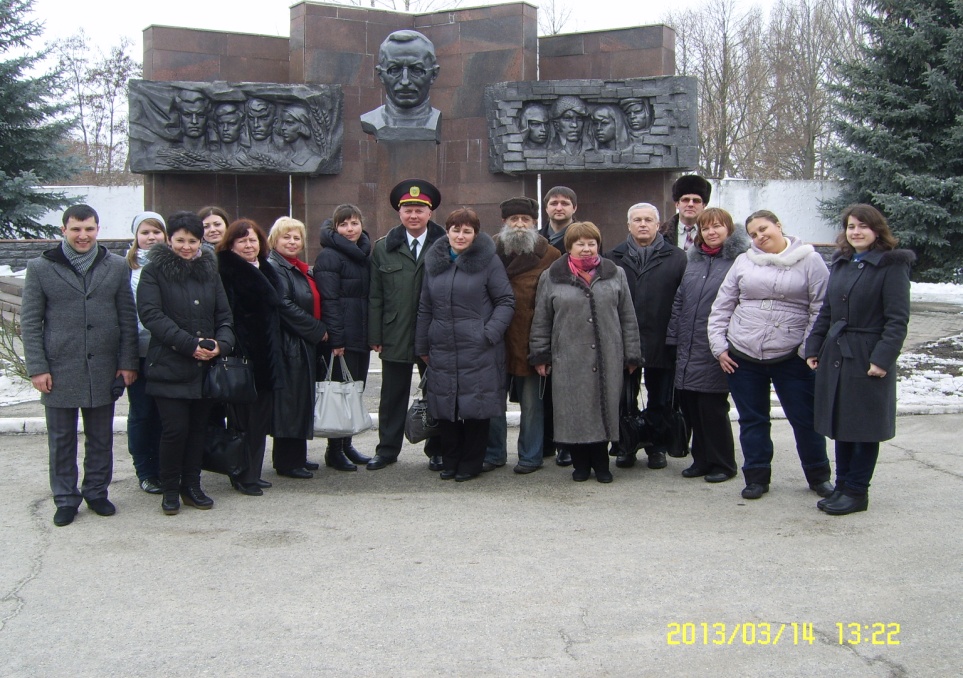 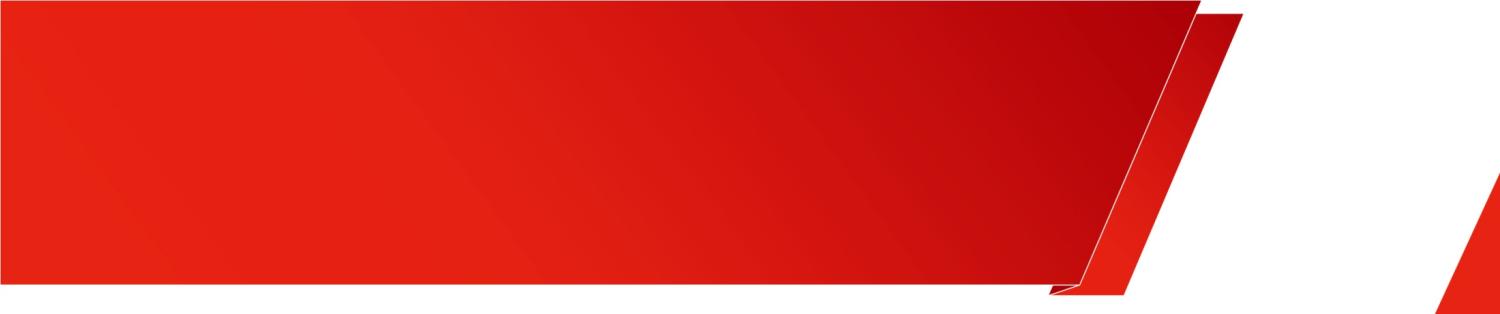 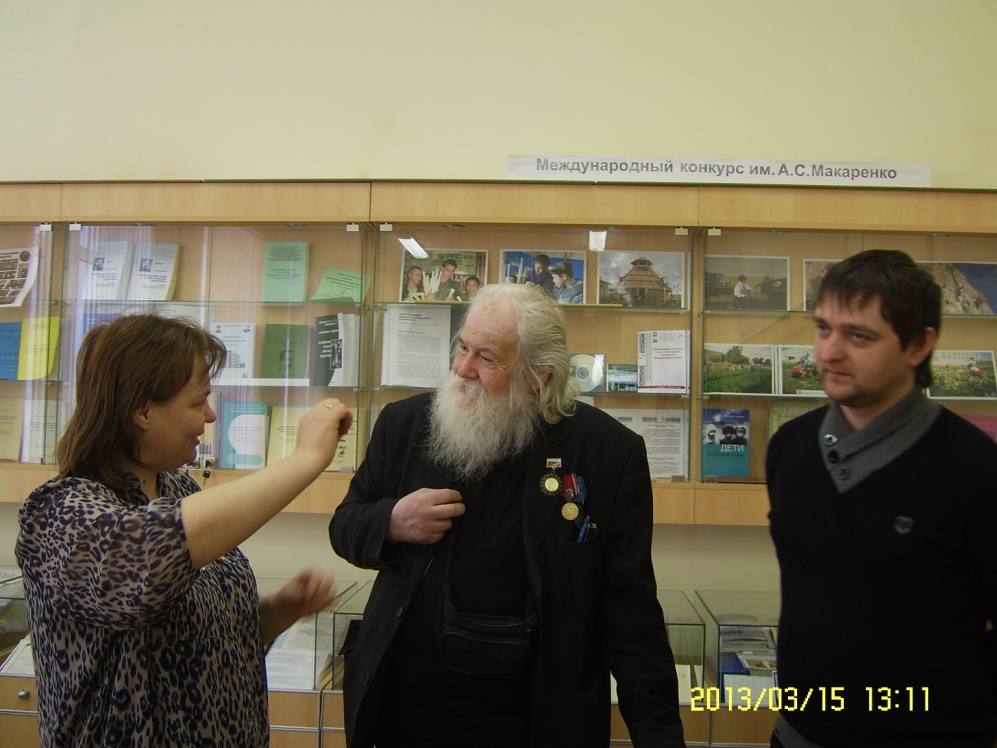 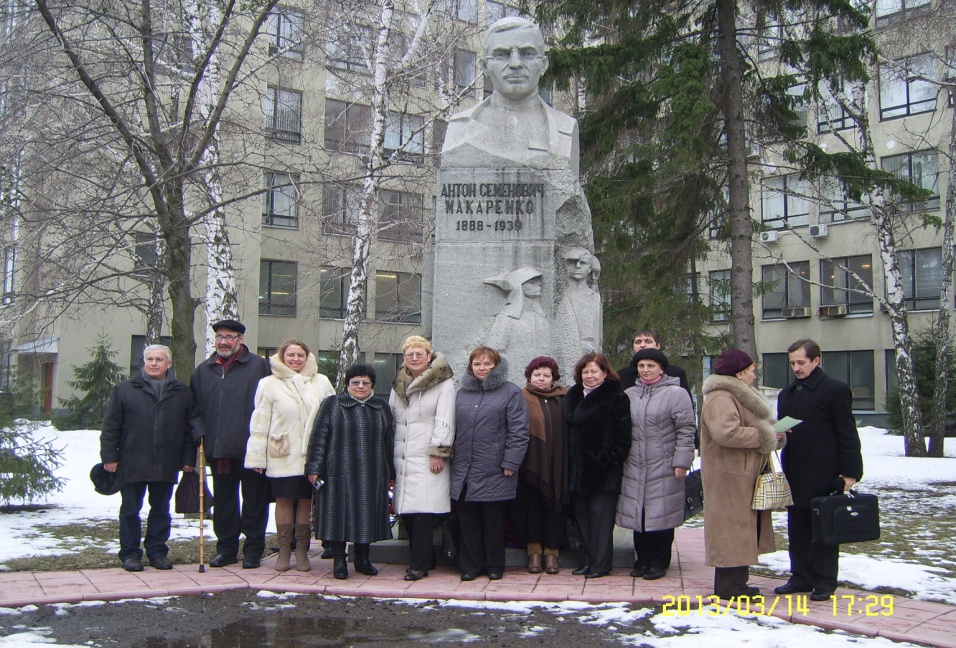 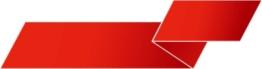 Основные результаты деятельности
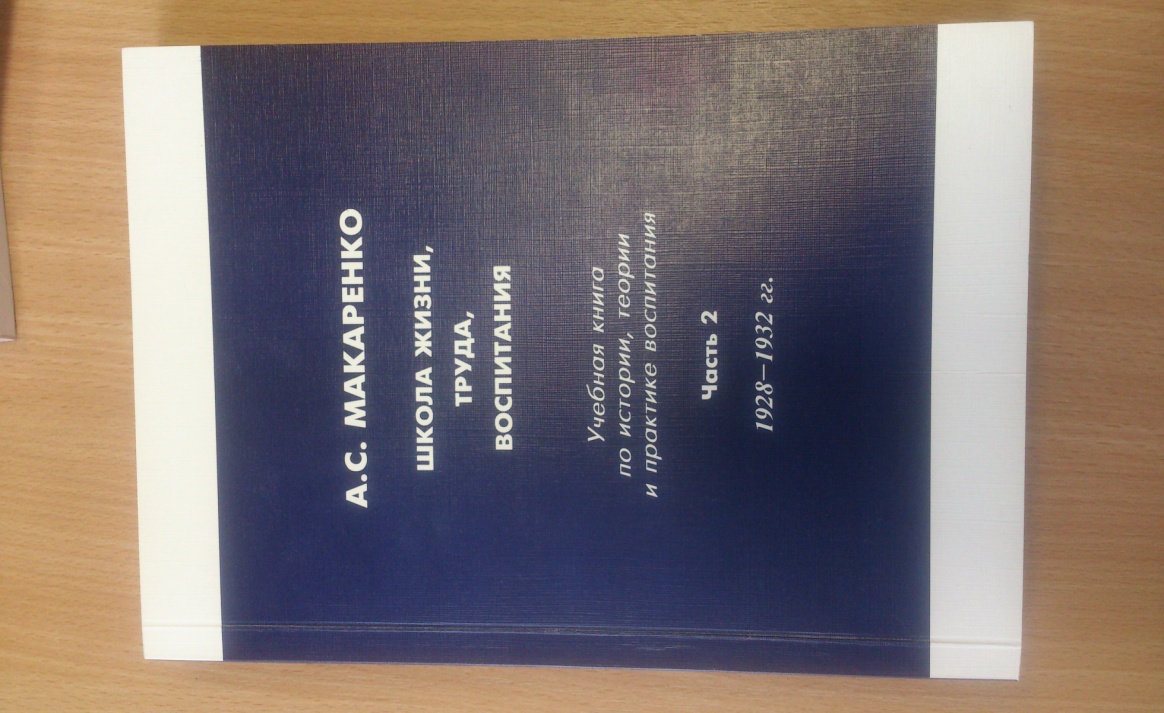 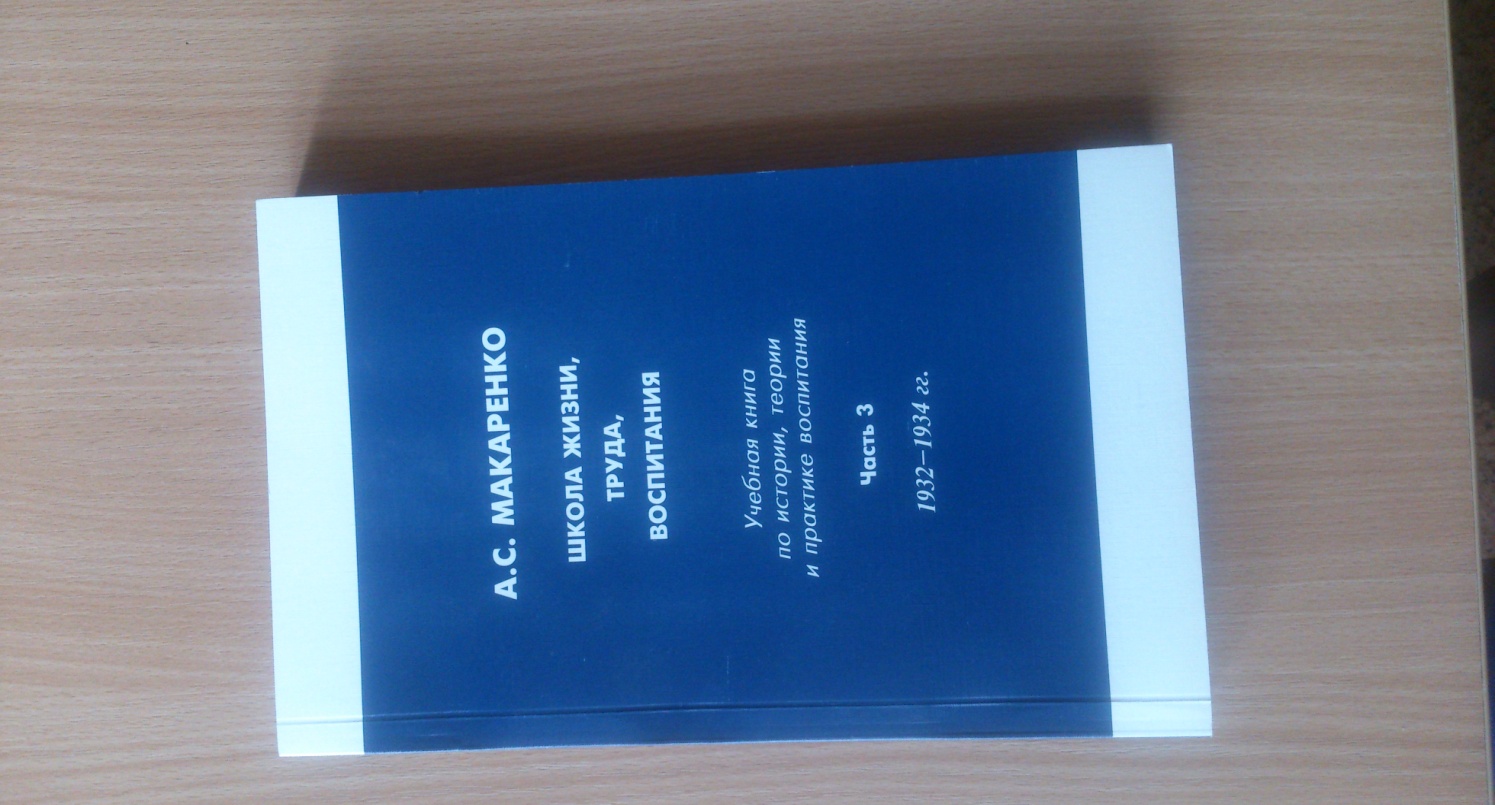 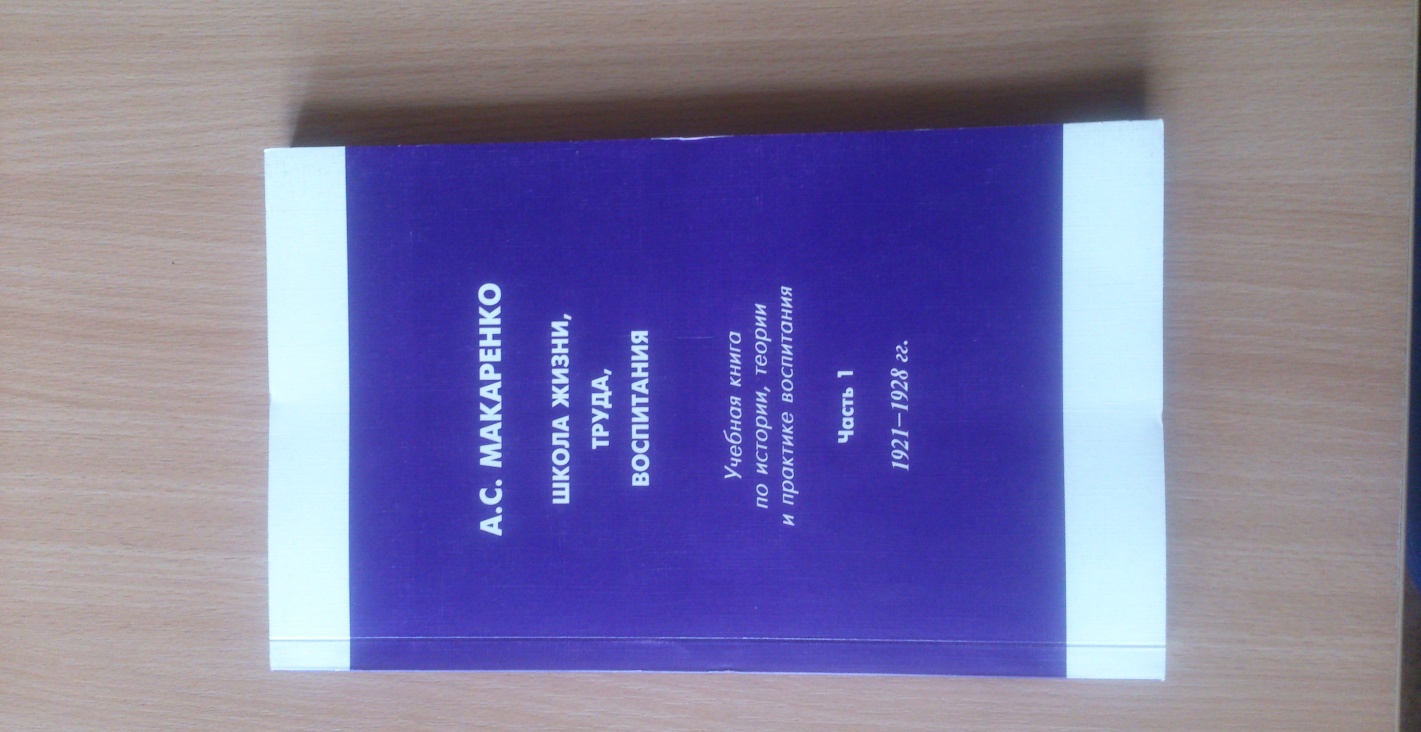 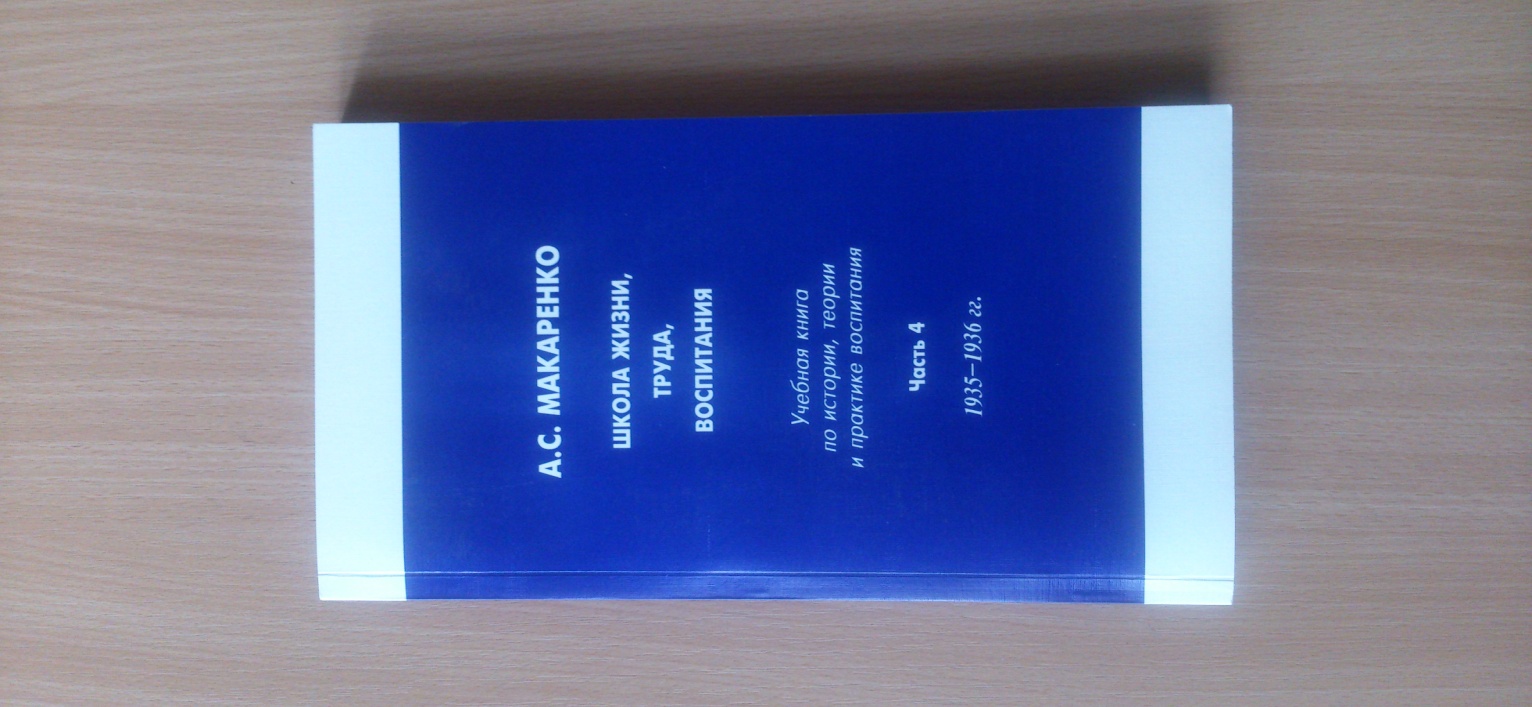 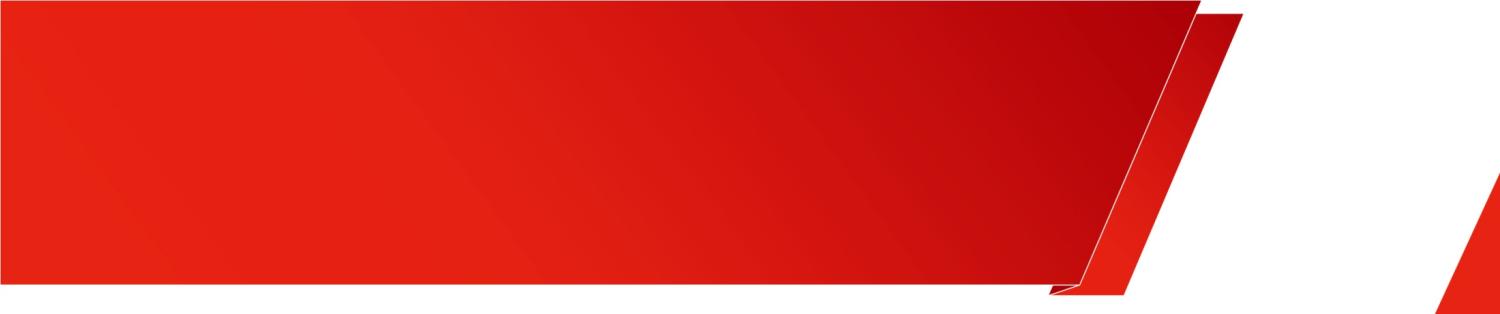 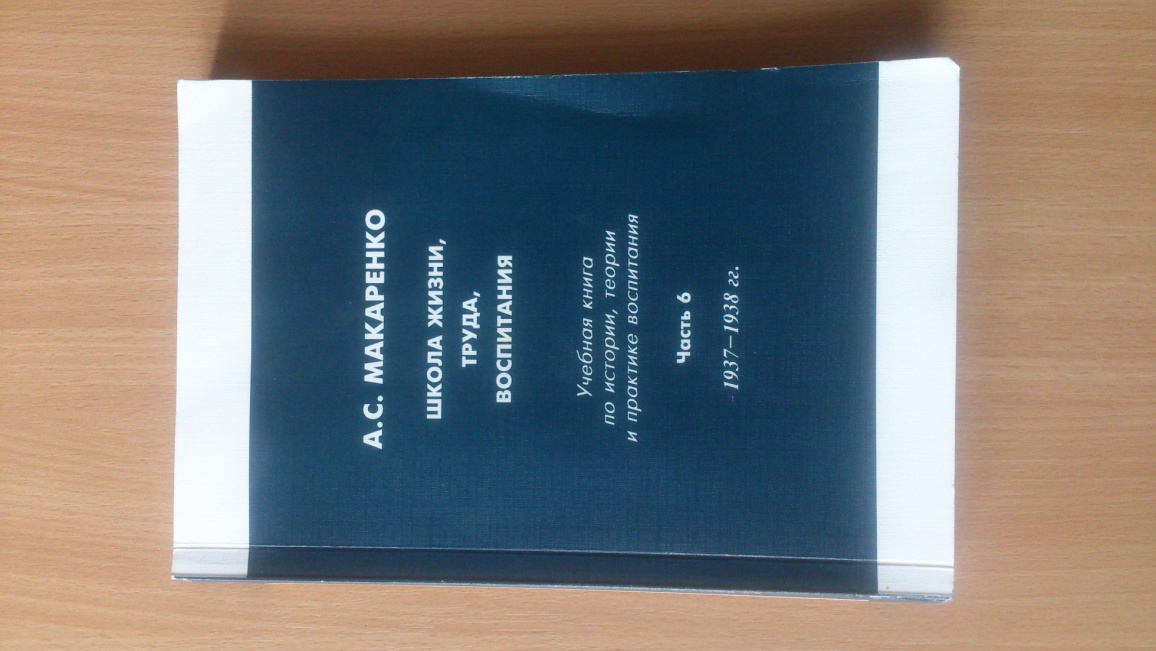 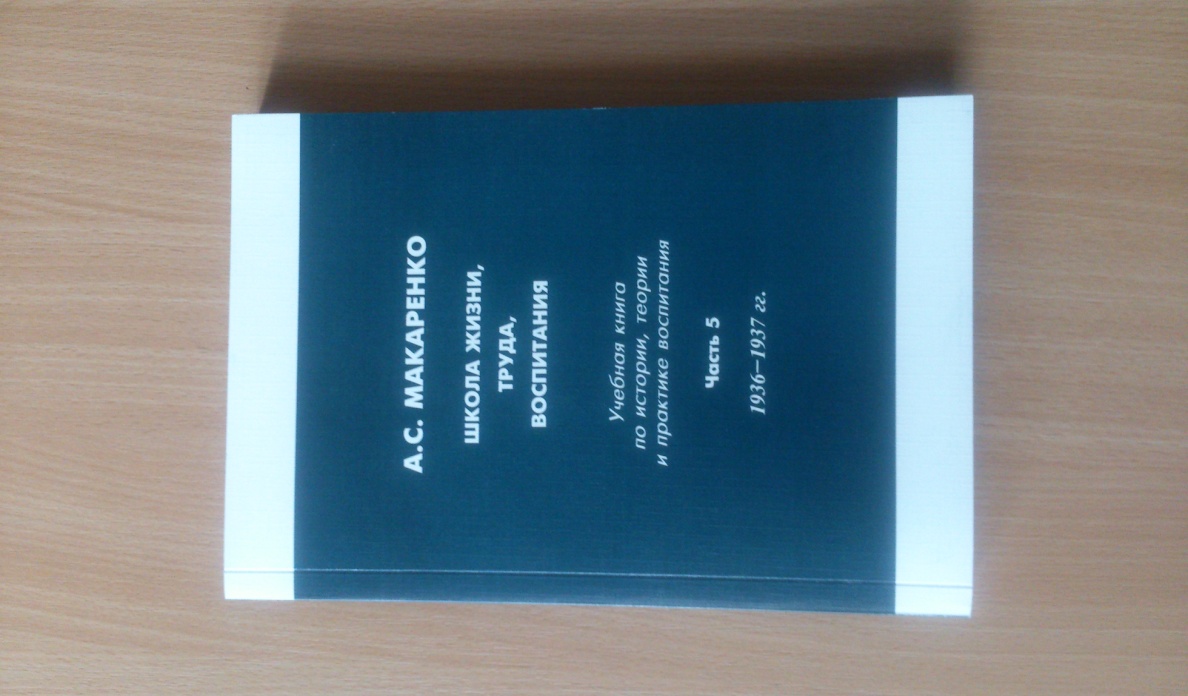 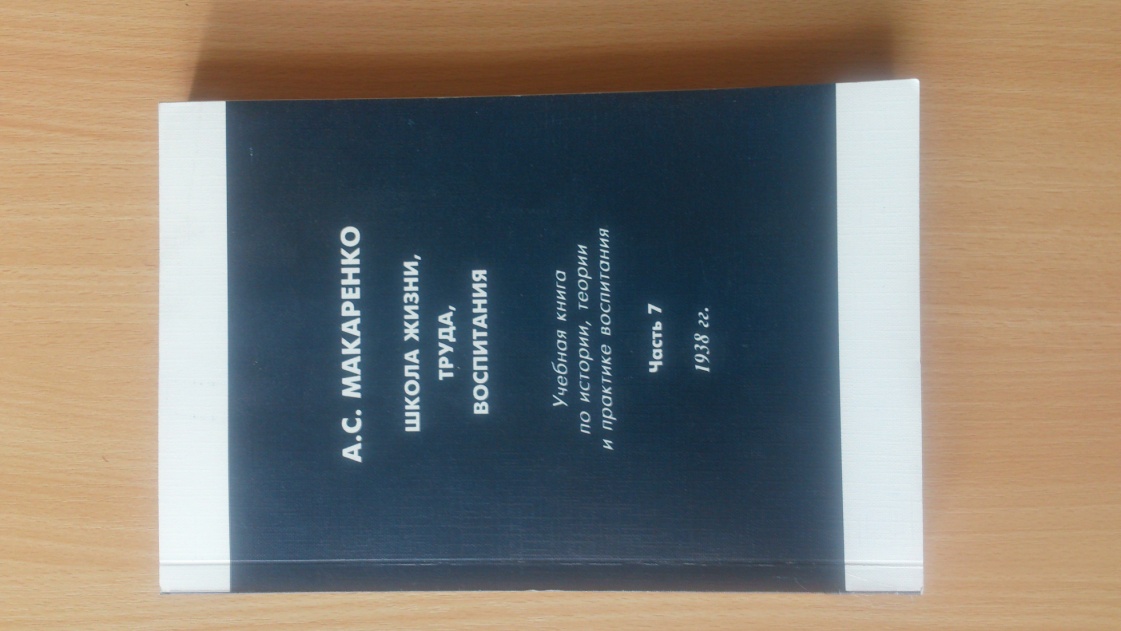 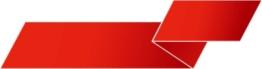 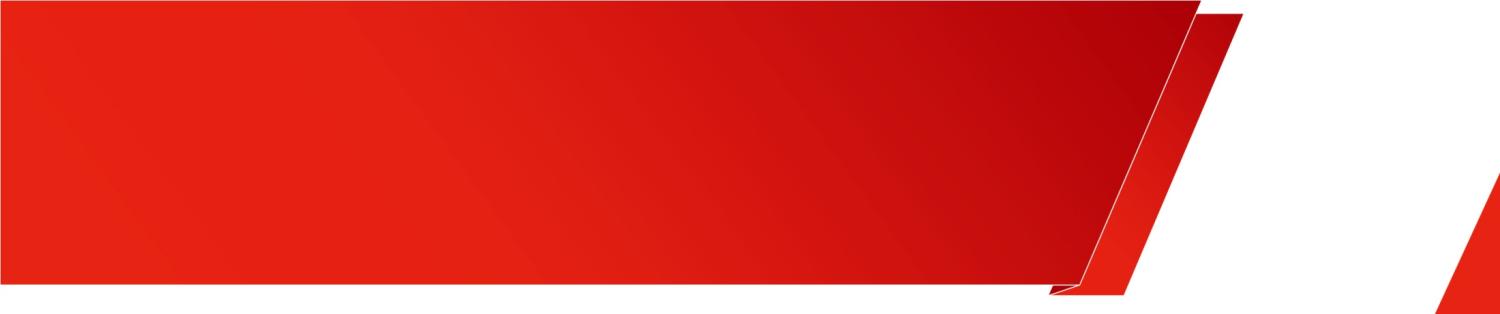 Основные результаты деятельности
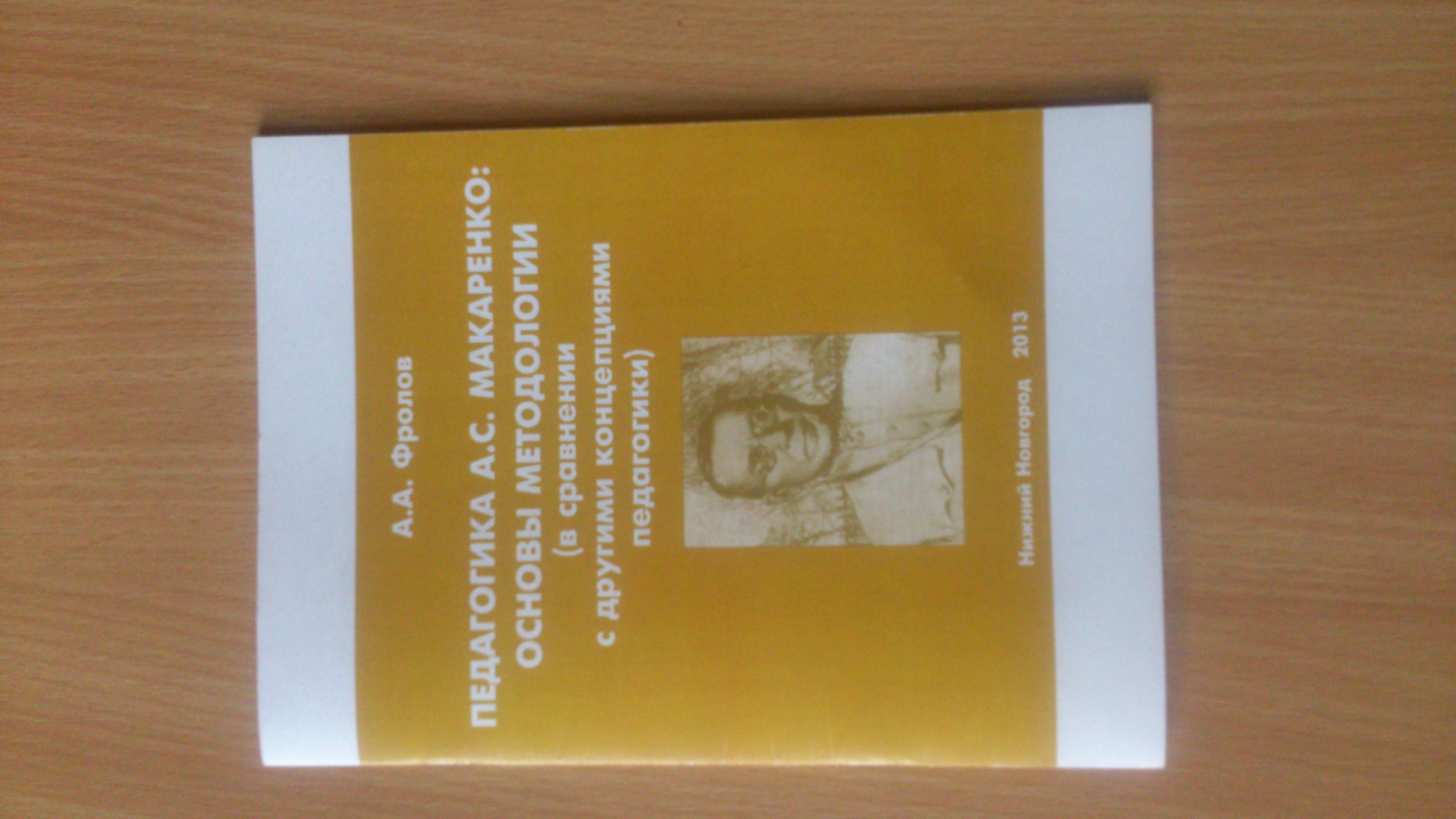 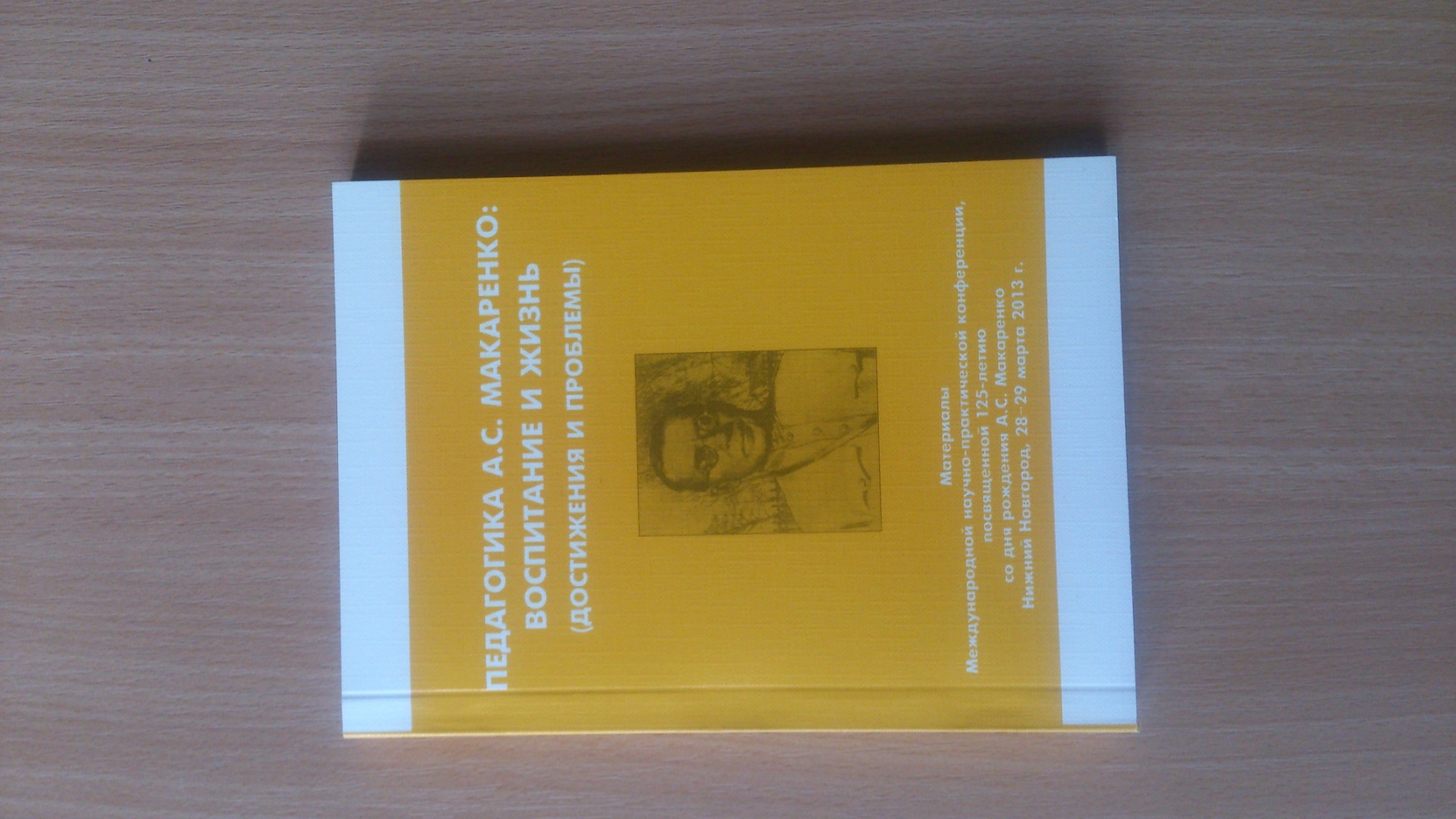 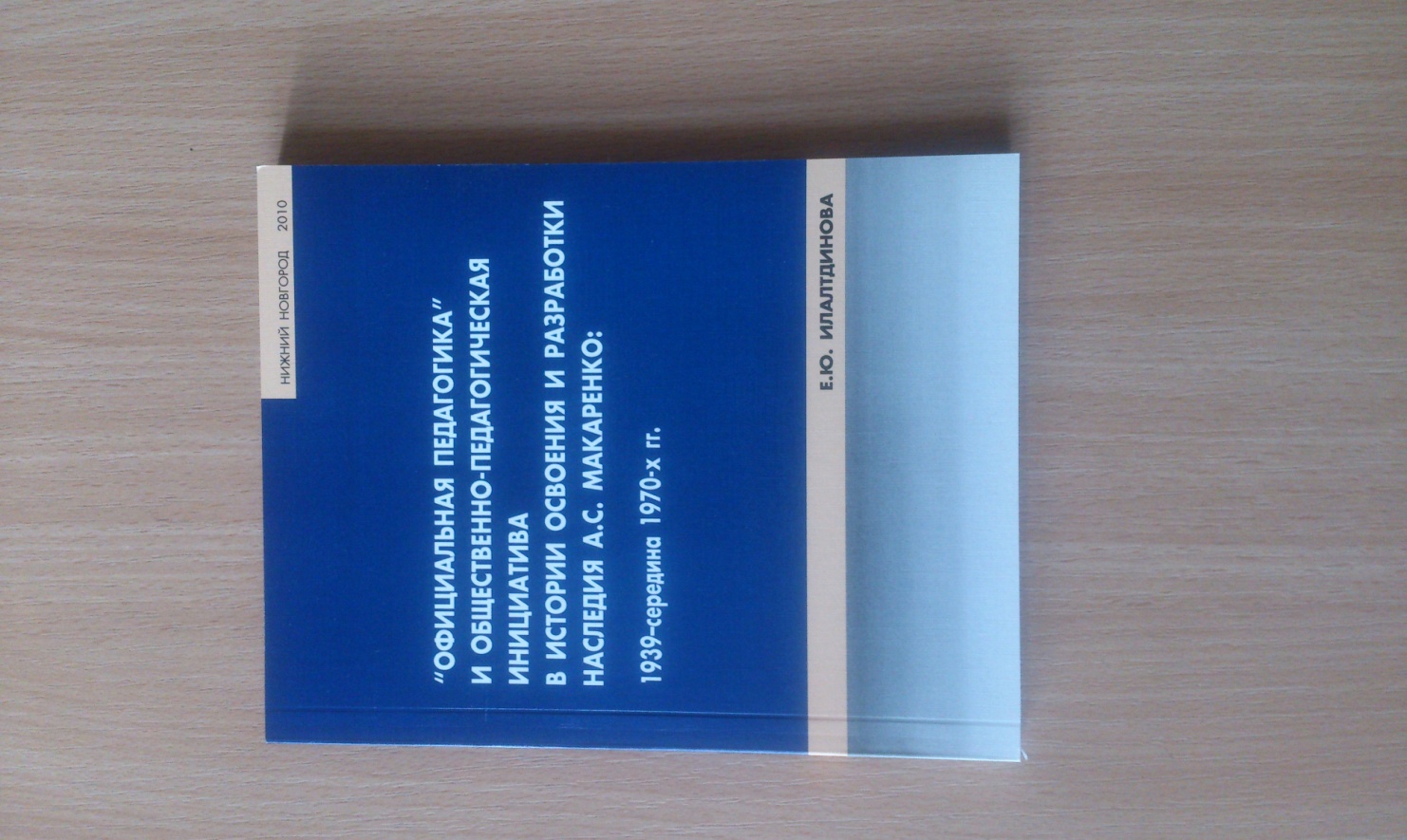 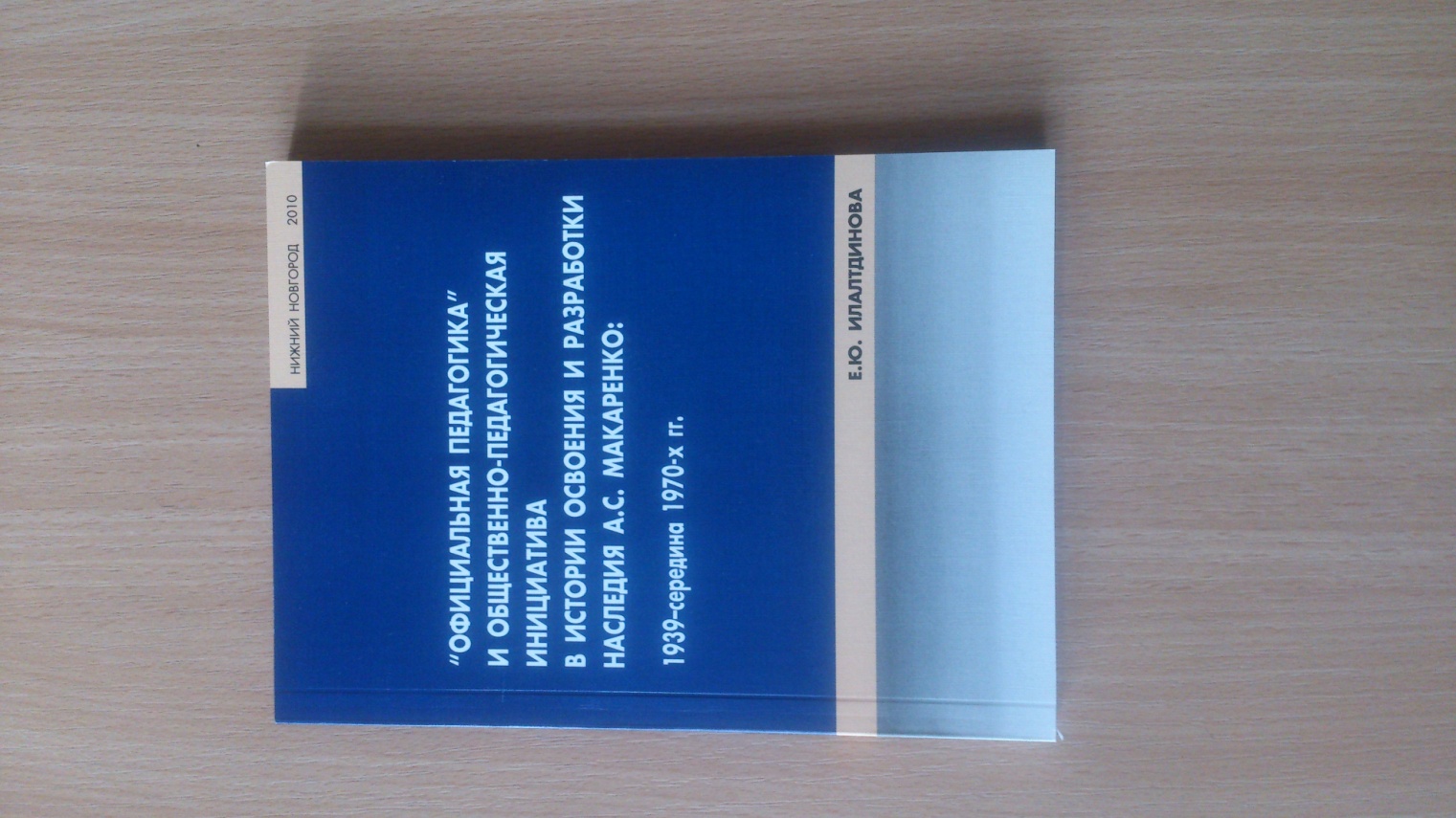 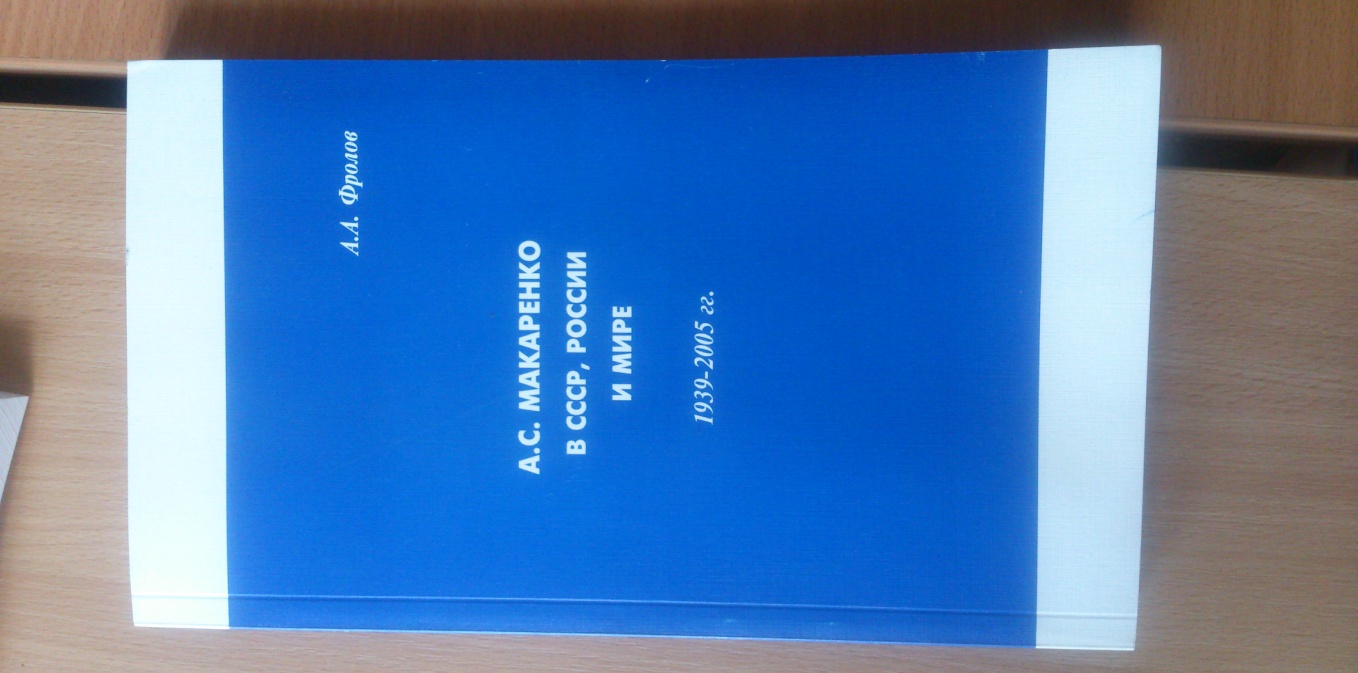 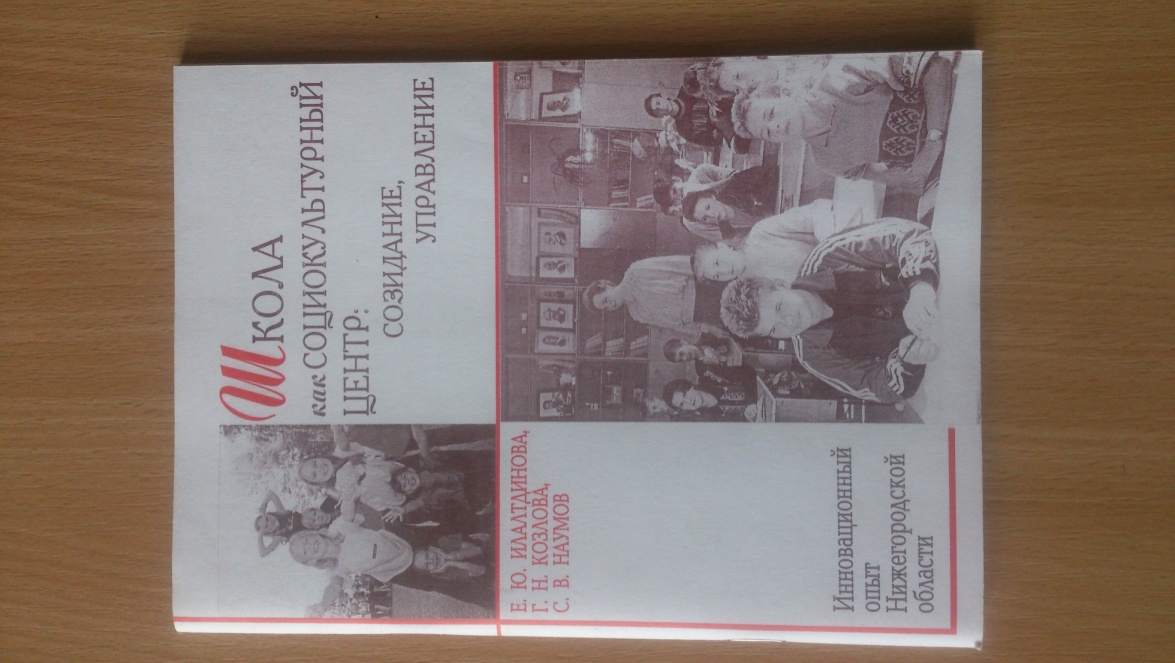 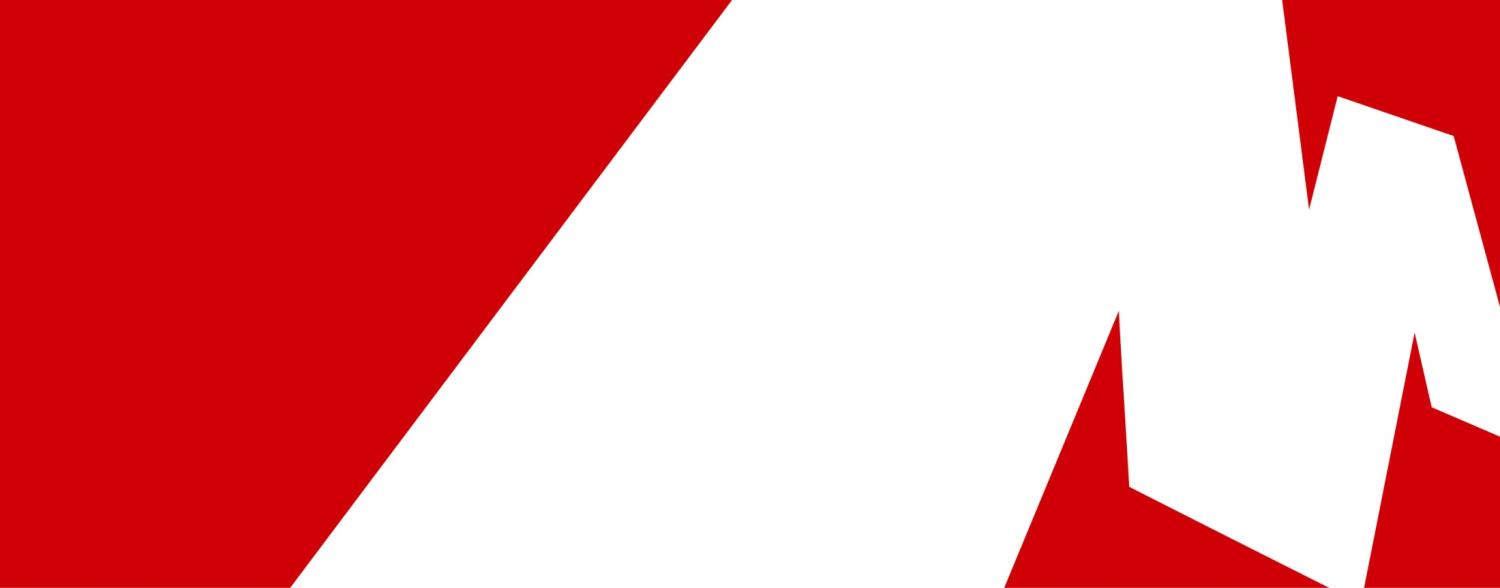 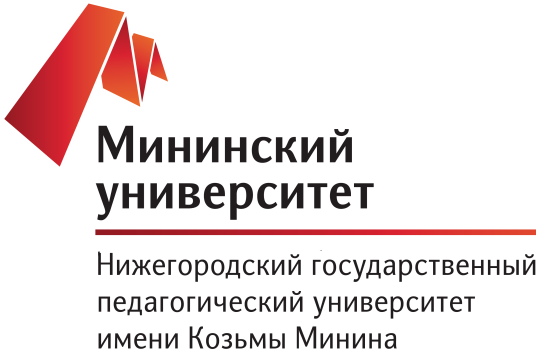 Благодарим за внимание!
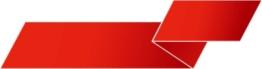